Федеральное бюджетное учреждение 
«Всероссийский научно-исследовательский институт документоведения и архивного дела»
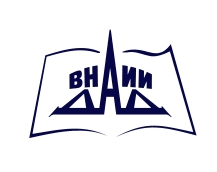 Нормативно-методическое обеспечение вопросов обеспечения сохранности архивных документов в чрезвычайных ситуациях
Кюнг Павел Алексеевич
Директор ВНИИДАД
Научно-методический совет архивных учреждений
Северо-Западного федерального округа 
Санкт-Петербург, 28.06.2023
Федеральный закон от 21.12.1994 N 68-ФЗ (ред. от 14.04.2023) "О защите населения и территорий от чрезвычайных ситуаций природного и техногенного характера"
Чрезвычайная ситуация - это обстановка на определенной территории, сложившаяся в результате аварии, опасного природного явления, катастрофы, распространения заболевания, представляющего опасность для окружающих, стихийного или иного бедствия, которые могут повлечь или повлекли за собой человеческие жертвы, ущерб здоровью людей или окружающей среде, значительные материальные потери и нарушение условий жизнедеятельности людей.
СПБ, 28.06.2023
2
Федеральный закон от 21.12.1994 N 68-ФЗ (ред. от 14.04.2023) "О защите населения и территорий от чрезвычайных ситуаций природного и техногенного характера"
Предупреждение чрезвычайных ситуаций - это комплекс мероприятий, проводимых заблаговременно и направленных на максимально возможное уменьшение риска возникновения чрезвычайных ситуаций, а также на сохранение здоровья людей, снижение размеров ущерба окружающей среде и материальных потерь в случае их возникновения.

Ликвидация чрезвычайных ситуаций - это аварийно-спасательные и другие неотложные работы, проводимые при возникновении чрезвычайных ситуаций и направленные на спасение жизни и сохранение здоровья людей, снижение размеров ущерба окружающей среде и материальных потерь, а также на локализацию зон чрезвычайных ситуаций, прекращение действия характерных для них опасных факторов.
СПБ, 28.06.2023
3
Правила организации хранения, комплектования, учета и использования документов Архивного фонда Российской Федерации и других архивных документов в государственных и муниципальных архивах, музеях и библиотеках, научных организациях. Утверждены приказом Росархива от 02.03.2020 № 24.
Обеспечение сохранности архивных документов – это комплекс мероприятий по созданию и соблюдению нормативных условий и режимов хранения, надлежащей организации хранения, исключающих хищение и утрату архивных документов и поддержанию их в нормальном физическом состоянии.
СПБ, 28.06.2023
4
Нормативное регулирование
Федеральный закон от 21 декабря1994 № 68-ФЗ «О защите населения и территории от чрезвычайных ситуаций природного и техногенного характера»
Федеральный закон от 21 декабря 1994 № 69-ФЗ «О пожарной безопасности»
Федеральный закон от 12.02.1998 № 28-ФЗ «О гражданской обороне»
Указ Президента Российской Федерации от 11.01.2018 № 12 «Об утверждении Основ государственной политики Российской Федерации в области защиты населения и территорий от чрезвычайных ситуаций на период до 2030 года»
Указ Президента Российской Федерации от 16.10.2019 № 501 «О стратегии в области развития гражданской обороны, защиты населения и территорий от чрезвычайных ситуаций, обеспечения пожарной безопасности и безопасности людей на водных объектах на период до 2030 года»
СПБ, 28.06.2023
5
Нормативное регулирование
Постановление Правительства Российской Федерации от 26.11.2007 № 804 «Об утверждении Положения о гражданской обороне в Российской Федерации»
Постановление Правительства Российской Федерации от 25.03.2015 № 272 «Об утверждении требований к антитеррористической защищенности мест массового пребывания людей и объектов (территорий), подлежащих обязательной охране войсками национальной гвардии Российской Федерации, и форм паспортов безопасности таких мест и объектов»
Постановление правительство Российской Федерации от 11.02.2017 № 176 «Об утверждении требований к антитеррористической защищенности объектов (территорий) в сфере культуры и формы паспорта безопасности этих объектов (территорий)»
СПБ, 28.06.2023
6
Нормативное регулирование
Правила организации хранения, комплектования, учета и использования документов Архивного фонда Российской Федерации и других архивных документов в государственных и муниципальных архивах, музеях и библиотеках, научных организациях. Утверждены приказом Росархива от 02.03.2020 № 24. Зарегистрированы Минюстом России 20.03.2020. Рег. № 58396
Правила организации хранения, комплектования, учёта и использования документов Архивного фонда Российской Федерации и других архивных документов в органах государственной власти, органах местного самоуправления и организациях (утверждены приказом Министерства культуры Российской Федерации от 31.03.2015 № 526)
СПБ, 28.06.2023
7
Нормативное регулирование
Приказ Федерального архивного агентства от 26.11.2021 г. № 118 «Об утверждении критериев отнесения объектов, правообладателями которых являются государственные и муниципальные архивы, в отношении которых Федеральное архивное агентство осуществляет координацию и регулирование деятельности, к критически важным объектам». Зарегистрирован Минюстом России 24.12.2021. Регистрационный № 66555.
СПБ, 28.06.2023
8
Критически важный объект федерального уровня значимости
Объект, в котором осуществляется хранение документов Архивного фонда Российской Федерации, в том числе уникальных и особо ценных документов Архивного фонда Российской Федерации, документов, имеющих в своем оформлении или приложении к ним драгоценные металлы и камни, страхового фонда документации на особо ценные, в том числе уникальные, документы Архивного фонда Российской Федерации, нарушение или прекращение функционирования которого более чем на 24 часа в результате чрезвычайных ситуаций может привести к утрате документов, являющихся национальным достоянием, к невыполнению Федеральным архивным агентством, федеральным государственным архивом, в отношении которого Федеральное архивное агентство осуществляет координацию и регулирование деятельности функций (полномочий) на территории Российской Федерации или на территории двух и более субъектов Российской Федерации
СПБ, 28.06.2023
9
Критически важный объект регионального уровня значимости
Объект, в котором осуществляется хранение документов Архивного фонда Российской Федерации, в том числе уникальных и особо ценных документов Архивного фонда Российской Федерации, документов, имеющих в своем оформлении или приложении к ним драгоценные металлы и камни, страховой фонд документации на особо ценные, в том числе уникальные, документы Архивного фонда Российской Федерации, нарушение или прекращение функционирования которого более чем на 24 часа в результате чрезвычайных ситуаций может привести к утрате документов, являющихся национальным достоянием, к невыполнению государственным архивом, в отношении которого Федеральное архивное агентство осуществляет координацию и регулирование деятельности возложенных в установленном порядке функций (полномочий) на территории субъекта Российской Федерации
СПБ, 28.06.2023
10
Критически важный объект муниципального уровня значимости
Объект, в котором осуществляется хранение документов Архивного фонда Российской Федерации, в том числе особо ценных документов Архивного фонда Российской Федерации, страховой фонд документации на особо ценные документы Архивного фонда Российской Федерации, нарушение или прекращение функционирования которого более чем на 24 часа в результате чрезвычайных ситуаций может привести к утрате документов, являющихся национальным достоянием, к невыполнению муниципальным архивом, в отношении которого Федеральное архивное агентство осуществляет координацию и регулирование деятельности возложенных в установленном порядке функций (полномочий) на территории муниципального образования
СПБ, 28.06.2023
11
Правила организации хранения, комплектования, учета и использования документов Архивного фонда Российской Федерации и других архивных документов в государственных и муниципальных архивах, музеях и библиотеках, научных организациях. Утверждены приказом Росархива от 02.03.2020 № 24.
Обеспечение сохранности архивных документов достигается: 

размещением архивных документов в архивном здании или в приспособленном под архивное хранение здании (помещении);
применением соответствующих средств хранения архивных документов;
созданием и соблюдением в архиве нормативных противопожарного, охранного, температурно-влажностного, светового и санитарно-гигиенического режимов;
надлежащей организацией сохранности, включая проверку наличия и состояния архивных документов.
СПБ, 28.06.2023
12
Методические рекомендации к Правилам организации хранения, комплектования, учета и использования документов Архивного фонда Российской Федерации и других архивных документов в государственных и муниципальных архивах, музеях и библиотеках, научных организациях. Росархив, ВНИИДАД. 2021 г.
Методика действий государственных и муниципальных архивов по предупреждению чрезвычайных ситуаций путем создания и организации соблюдения режимов обеспечения сохранности архивных документов.
Дополнительно к пунктам 6.5, 11.4, 12.1 Правил Приложение 1. Обеспечение сохранности архивных документов при чрезвычайных ситуациях.
СПБ, 28.06.2023
13
Методические рекомендации по обеспечению сохранности архивных документов при чрезвычайных ситуациях. Росархив, ВНИИДАД. 2021 г.
Рекомендации распространяются на подведомственные Росархиву федеральные государственные архивы. 

По решению соответствующего уполномоченного органа исполнительной власти субъекта Российской Федерации в сфере архивного дела, они могут быть использованы в работе государственных и муниципальных архивов субъекта Российской Федерации.
СПБ, 28.06.2023
14
Документы, разрабатываемые в архивах.
Паспорт безопасности объекта:
План действий по предупреждению и ликвидации ЧС природного, техногенного и социально-биологического характера
План повышения защищенности критически важного объекта (архива)
План основных мероприятий архива по ГО, защите от ЧС и обеспечению пожарной безопасности на год
СПБ, 28.06.2023
15
Основные мероприятия архивов при чрезвычайных ситуациях.
Планирование и осуществление необходимых мер в области защиты работников, документов Архивного фонда Российской Федерации, других архивных документов от ЧС:
в режиме повседневной деятельности – при отсутствии угрозы возникновения чрезвычайной ситуации;
в режиме повышенной готовности – при угрозе возникновения чрезвычайной ситуации;
в режиме чрезвычайной ситуации – при возникновении и ликвидации чрезвычайной ситуации.
СПБ, 28.06.2023
16
Действия федеральных государственных архивов при:
при пожаре
при затоплении
при аварии инженерных систем
при разрушении (взрыве) здания, в т.ч. вследствие террористического акта
при несанкционированном проникновении в архив посторонних
СПБ, 28.06.2023
17
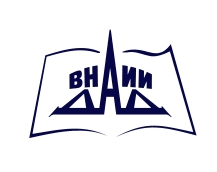 СПАСИБО ЗА ВНИМАНИЕ!
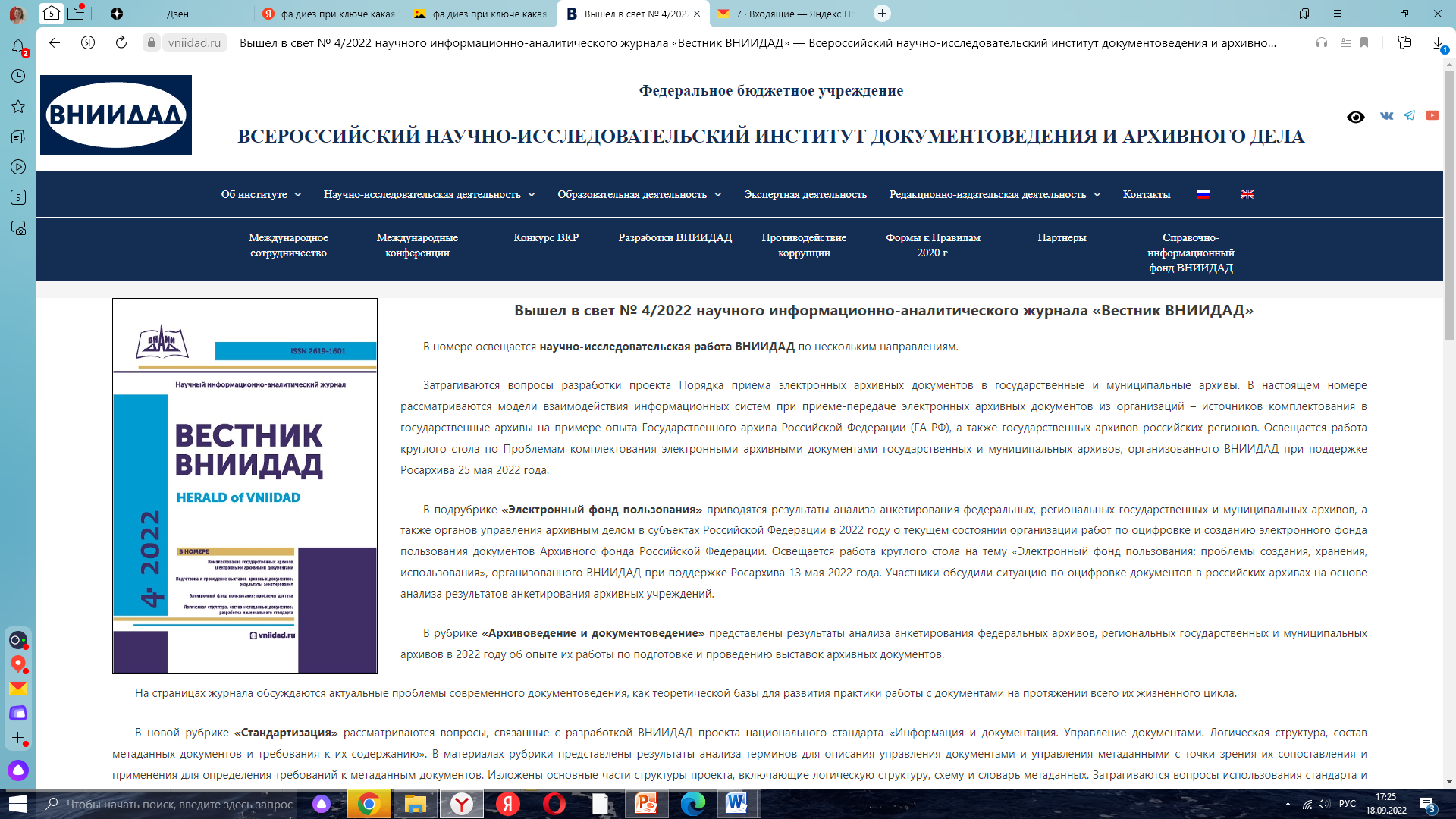 СПБ, 28.06.2023
18